Scott JohnstonUSFWS – Division of Migratory Birdsscott_johnston@fws.gov
A Case For Prioritizing Shorebird Conservation
• Shorebirds are in jeopardy within the 
  Atlantic Flyway:
   Warrant increased conservation attention
• Atlantic Flyway Shorebird Business   
  Strategy can reverse declines:
   Multiple partners have a timely opportunity            to play a role
[Speaker Notes: Timely Opportunity to play a role: 1) Efficient and effective use of partnership network; 2) Fits well into ACJV mission]
Shorebird Populations are Declining
Red 
Knot
Semipalmated 
Sandpiper
81%
79%
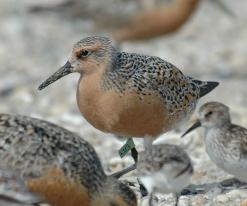 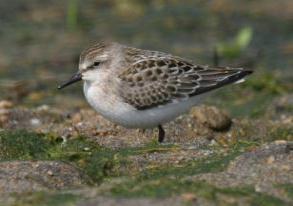 Since 2000
Since 1982
G. Breese
L. Master
Winter counts -- Sources: R.I.G. Morrison; L. Niles
Winter counts -- Source: Morrison et al. 2012
Shorebird Population Declines   In the Atlantic
• Declines reported for 71% 
of shorebird species
Source: Morrison et al. 2006, Andres 2009
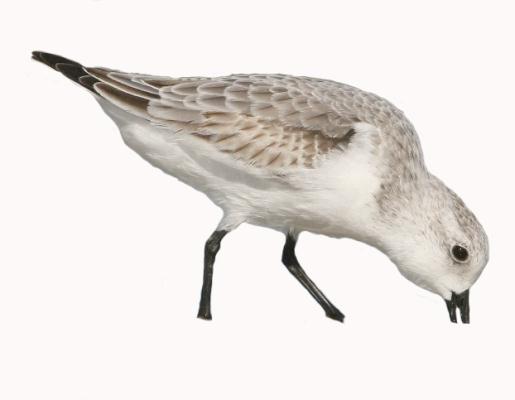 Sanderling
Marbled Godwit
Solitary Sandpiper
Red-necked Phalarope
Purple Sandpiper
Dunlin
Lesser Yellowlegs
Least Sandpiper
Buff-breasted Sandpiper
Red Phalarope
American Golden Plover
Snowy Plover
Semipalmated Sandpiper
White-rumped Sandpiper
American Woodcock
Killdeer
Western Sandpiper
Long-billed Curlew
Wilson’s Plover
Pectoral Sandpiper
Willet
Wilson’s Snipe
Red Knot
Upland Sandpiper
Hudsonian Godwit
Whimbrel
Atlantic Flyway Shorebird Business Strategy - A Timely Opportunity
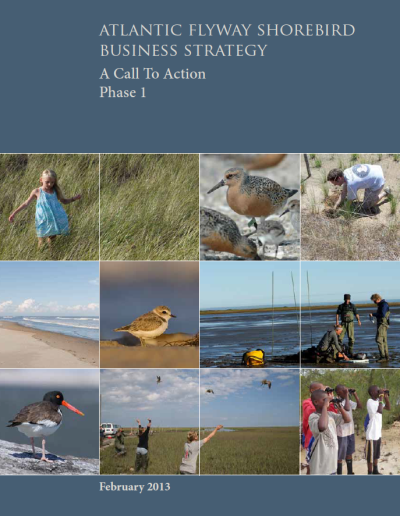 Goal: ↑ focal shorebird 
pops. 10-15% by 2020
• Participation:>60 agencies,
  NGOs, universities
• Action-oriented: projects,
  funding, partners
• Flyway Scale
[Speaker Notes: Participation: all US Atlantic states, international (Canada, Caribbean);  Garnered NGO support at high levels & Congressional attention/support; Interest of funders (NFWF, Audubon, etc).
Flyway Scale:  Argentina N. to Arctic]
Atlantic Flyway Shorebird Business Strategy - Components
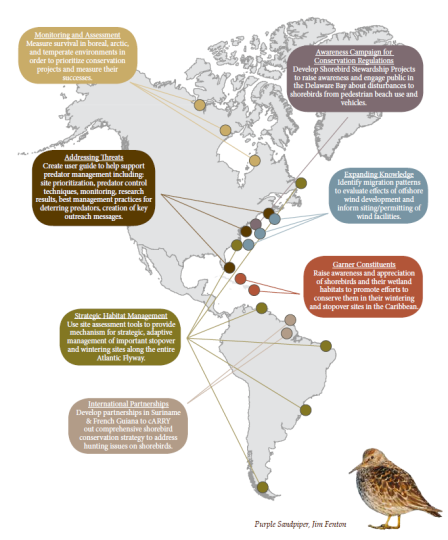 American Oystercatcher
Lesser Yellowlegs
Piping Plover
Red Knot
Ruddy Turnstone
Semipalmated Sandpiper
Whimbrel
American Golden Plover   
Greater Yellowlegs              
Marbled Godwit                  
Purple Sandpiper                
Red-necked Phalarope       
Sanderling                          
Snowy Plover 
Wilson’s Plover
• 15 Focal Species:
• Major Threat Categories:
Habitat Loss & Change
Human Disturbance
Predation
Hunting
Knowledge Gaps
• Specific activities/projects
[Speaker Notes: 7 Key Strategies: Activities are made up by specific projects developed by shorebird experts at NCTC -- 98 projects; Approx. $20M/yr]
Shorebird Business Strategy – based on American Oystercatcher
• Measurable Objectives - $ for increased
   population growth/reduced mortality
• Process of full engagement
   of partners
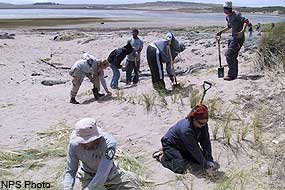 • Funding and fundraising –
   key parts of Strategy
• Cumulative conservation impact -
   leverage partners & resources
[Speaker Notes: Phase 1: Phase 1 is mostly North America w/ many projects centered in US - Plans for a US Atlantic focal document  …Phase 2 = Caribbean; Phase 3 = South America -- workshops this summer at international meetings
Coastal & wetland focus: Other ACJV focal species including waterbirds, seabirds, and some songbirds]
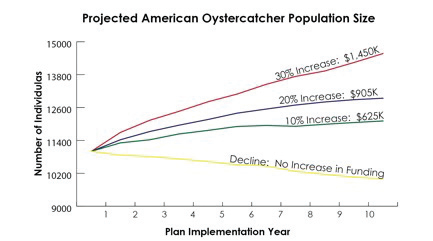 Next Steps
• Help lead/encourage partnerships to   
  meet conservation goals
• Establish strategic partnerships –
  SCSCB and WHSG meetings
NFWF to fund hunting work in Caribbean
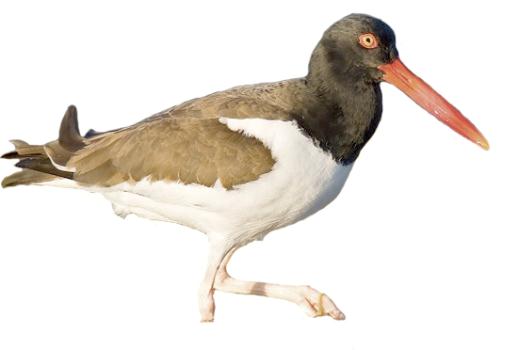 • Adoption of Business
   Strategy by NFWF
   as Keystone Initiative
[Speaker Notes: Lead/encourage partnerships - Aim to develop 1-2 new partnerships per year to support specific Shorebird Strategy objectives;  
Facilitate efficient conservation - helping to coordinate resources for specific objectives – eliminating duplicative efforts]
Next Steps
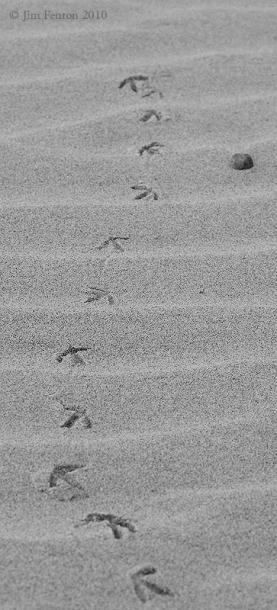 • Sandy funding 
leverages NFWF
• Using Open Standards to 
refine projects/outcomes
• Lack of appreciation by 
public or political entities, 
includes “outreach”